Theory
Chapter 11
Overview
Motivations and problems
Holland’s Schema Theorem
Derivation, Implications, Refinements
Dynamical Systems & Markov Chain Models
Statistical Mechanics
Reductionist Techniques
Techniques for Continuous Spaces
No Free Lunch ?
Why Bother with Theory?
Might provide performance guarantees
Convergence to the global optimum can be guaranteed providing certain conditions hold
Might aid better algorithm design
Increased understanding can be gained about operator interplay etc.
Might help to understand how particular fitness landscapes are “best searched”
Mathematical Models of EAs also inform theoretical biologists
Because you never know ….
Problems with Theory ?
EAs are vast, complex dynamical systems with many degrees of freedom
The type of problems for which they do well, are precisely those it is hard to model
The degree of randomness involved means
stochastic analysis techniques must be used
Results tend to describe average behaviour
After 100 years of work in theoretical biology, they are still using fairly crude models of very simple systems ….
Holland’s Schema Theorem
A schema (pl. schemata) is a string in a ternary alphabet ( 0,1 # = “don’t care”) representing a hyperplane within the solution space.
E.g. 0001# #1# #0#, ##1##0## etc
Two values can be used to describe schemata,
 	the Order (number of defined positions) = 6,2
the Defining Length - length of sub-string between outmost defined positions = 9, 3
111
01#
1##
001
100
000
1#0
Example Schemata
H   o(H)  d(H)

001    3      2
01#    2      1
1#0    2      2
1##    1      0
Schema Fitnesses
The true “fitness” of a schema H is taken by averaging over all possible values in the “don’t care” positions,  but this is effectively sampled by the population, giving an estimated fitness f(H)
With Fitness Proportionate Selection Ps(instance of H) = n(H,t) * f(H,t) /  (<f> * )
    therefore proportion in next parent pool is:
    m’(H,t+1) = m(H,t) * (f(H,t) / <f>)
Average fitness
Number of samples taken to 
produce the next generation
Schema Disruption I
One Point Crossover selects a crossover point at random  from the  l-1 possible points
For a schema with defining length d the random point will fall inside the schema with probability  = d(H) / (l-1).
If recombination is applied with probability Pc the survival probability is at least 1.0 - Pc*d(H)/(l-1)
Remark: Schema might still survive for inside crossover points,
because mate’s chromosomes might match the schema.
Schema Disruption II
The probability that bit-wise mutation with probability Pm will NOT disrupt the schemata is simply the probability that mutation does NOT occur in any of the defining positions, 
Psurvive (mutation) = (1 - (1- Pm)o(H))
                            = 1 – o(H) * Pm + terms in Pm2 +…
For low mutation rates, this survival probability under mutation approximates to 1 - o(h)* Pm
The Schema Theorem
Put together, the proportion of a schema H in successive generations varies as:


Condition for schema to increase its representation is:



Inequality is due to convergence affecting crossover disruption, exact versions have been developed
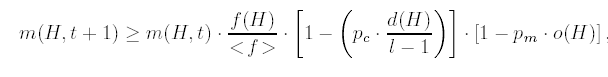 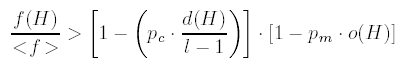 Implications 1: Operator Bias
One Point Crossover 
 less likely to disrupt schemata which have short defining lengths relative to their order, as it will tend to keep together adjacent genes
this is an example of Positional Bias
Uniform Crossover 
No positional bias since choices independent
BUT is far more likely to pick 50% of the bits from each parent,  less likely to pick (say) 90% from one
this is called Distributional Bias
Mutation 
also shows Distributional Bias, but not Positional
Affect of closeness on survival
Mostly dependent on o(H)
Operator Biases ctd
Operator Bias has been extensively studied by Eschelman and Schaffer ( empirically) and theoretically by Spears & DeJong.
Results emphasise the importance of utilising all available problem specific  knowledge when choosing a representation and operators for a new problem
Building Block Hypothesis [Goldberg1989]
“Rapidly emerging low-order schema with high average fitness are building blocks that serve as stepping stones to find more promising solutions by exploring combinations of those schemas via crossover” (Dr. Eick’s charterization --- not Goldberg’s)
Implications 2:The Building Block Hypothesis
Closely related to the Schema Theorem is the “Building Block Hypothesis” (Goldberg  1989)
This suggests that Genetic Algorithms work by discovering and exploiting “building blocks” - groups of closely interacting genes - and then successively combining these (via crossover) to produce successively larger building blocks until the problem is solved.
Has motivated study of Deceptive  problems
Based on the notion that the lower order schemata within a partition lead the search in the opposite direction to the global optimum
 i.e. for a k-bit partition there are dominant epistatic interactions  of order k-1
Criticisms of the Schema Theorem
It presents an inequality that does not take into account the constructive effects of crossover and mutation
Exact versions have been derived
Have links to Price’s theorem in biology
Because the mean population fitness, and the estimated fitness of a schema will vary from generation to generation, it says nothing about gen. t+2 etc.
“Royal Road” problems constructed to be GA-easy based on schema theorem turned out to be better solved by random mutation hill-climbers
BUT it remains a useful conceptual tool and has historical importance
Assumes perfect sampling and implicitly non-finite populations sizes.
Gene Interactions
Other Landscape Metrics
As well as epistasis and deception, several other features of search landscapes have been proposed as providing explanations  as to what sort of problems will prove hard for GAs
number of peaks present in the landscape
the existence of plateaus
all these imply a neighbourhood structure to the search space. 
It must be emphasised that these only hold for one operator
Skip!
Vose’ Dynamical Systems Model
Let n be the size of a finite search space
Construct a population vector p with n elements giving the proportion of the population in each possible state.
n x n Mixing Matrix, M, represents operation of crossover and mutation on population
n x n Selection Matrix S represents action of selection
Skip!
Dynamical Systems 2
The existence, location and stability of fixed points or attractors for this system is given by the set of coupled equations defining G
For selection-mutation algorithms using fitness-proportion selection, G is linear and the fixed points are given by its Eigenvectors
Note that these are infinite population models
extensions to finite populations are possible but computationally intractable
Lots of interests in ways of aggregating states
 schemata are one option, 
unitation is another that permits analysis of some well known problems e.g. deception, royal road
Markov Chain Analysis
A system is called a Markov Chain if
It can exist only in one of a finite number of states
So can be described by a variable Xt
The probability of being in any state at time t+1 depends only on the state at time t. 
Frequently these probabilities can be defined in a transition matrix, and the theory of stochastic processes allows us to reason using them.
Has been used to provide convergence proofs
Can be used with F and M to create exact probabilistic models for binary coded Gas, but these are huge
Similar to predator 
Prey systems.
Statistical mechanics models
Use techniques borrowed from physics
Just as per schemata and equivalence classes such as unitation,  these use a few statistics to model the behaviour of a complex system
Statistics chosen are the cumulants of the fitness distribution
related to mean, variance, skewness etc of population fitness
Cannot model e.g. best fitness 
Can provide more accurate predictions of short term (rather than steady state) behaviour of finite pops. than dynamical systems approaches
Time for building
Blocks to mix
Time for a single
copy of the fittest solution 
to take over the population
Reductionist Approaches
“Engineering” type approach of studying different operator and processes in isolation
Analysis of Takeover times for different selection operators via Markov Chains
Analysis of “mixing times” for crossover to put together building blocks to create new solutons
Analysis of population sizes needed based on schema variance, signal to noise ratios etc
Can provide useful pointers for designing EAs in practice, e.g.
T(takeover) < T(mixing) =>premature convergence
Skip!
Continuous Space models
Theory is probably more advanced than for discrete spaces, includes self-adaptation
Most analyses models two variables:
Progress Rate: distance of centre of mass of pop from global optimum as a function of time
Quality Gain : expected improvement in fitness between generations
Lots of theory describing behaviour on simple (sphere, corridor) models
These are often good descriptors of local properties of landscapes
Theory has been extended to noisy environments
Skip; take machine learning course!
No Free Lunch Theorems
IN LAYMAN’S TERMS, 
Averaged over all problems
For any performance metric related to number of distinct points seen
All non-revisiting black-box algorithms will display the same performance
Implications
New black box algorithm is good for one problem => probably poor for another
Makes sense not to use “black-box algorithms”
Lots of ongoing work showing counter-examples